Мои кролики
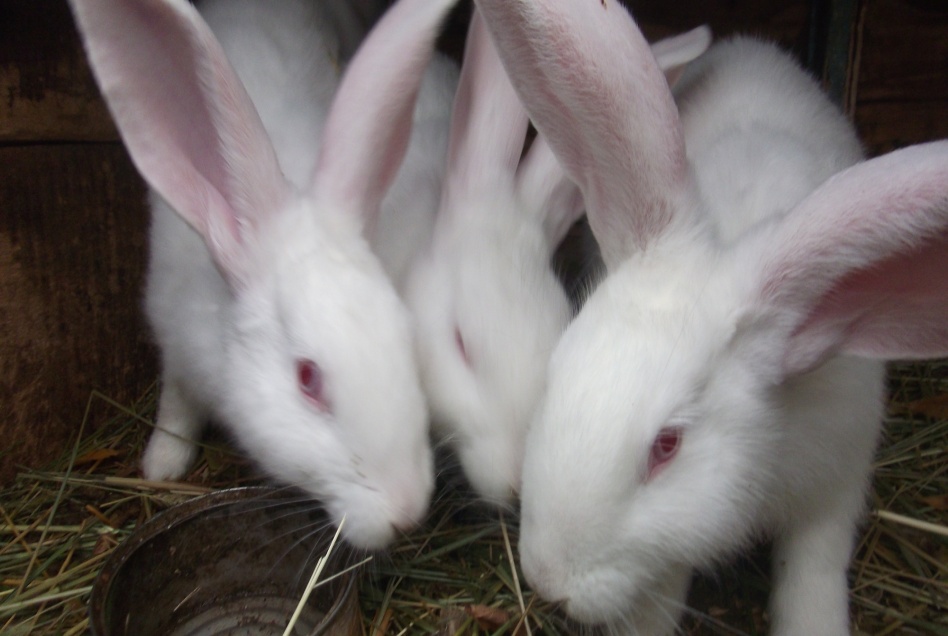 Дорохов Андрей 3 класс Ейская ОШ
Мои первые кролики
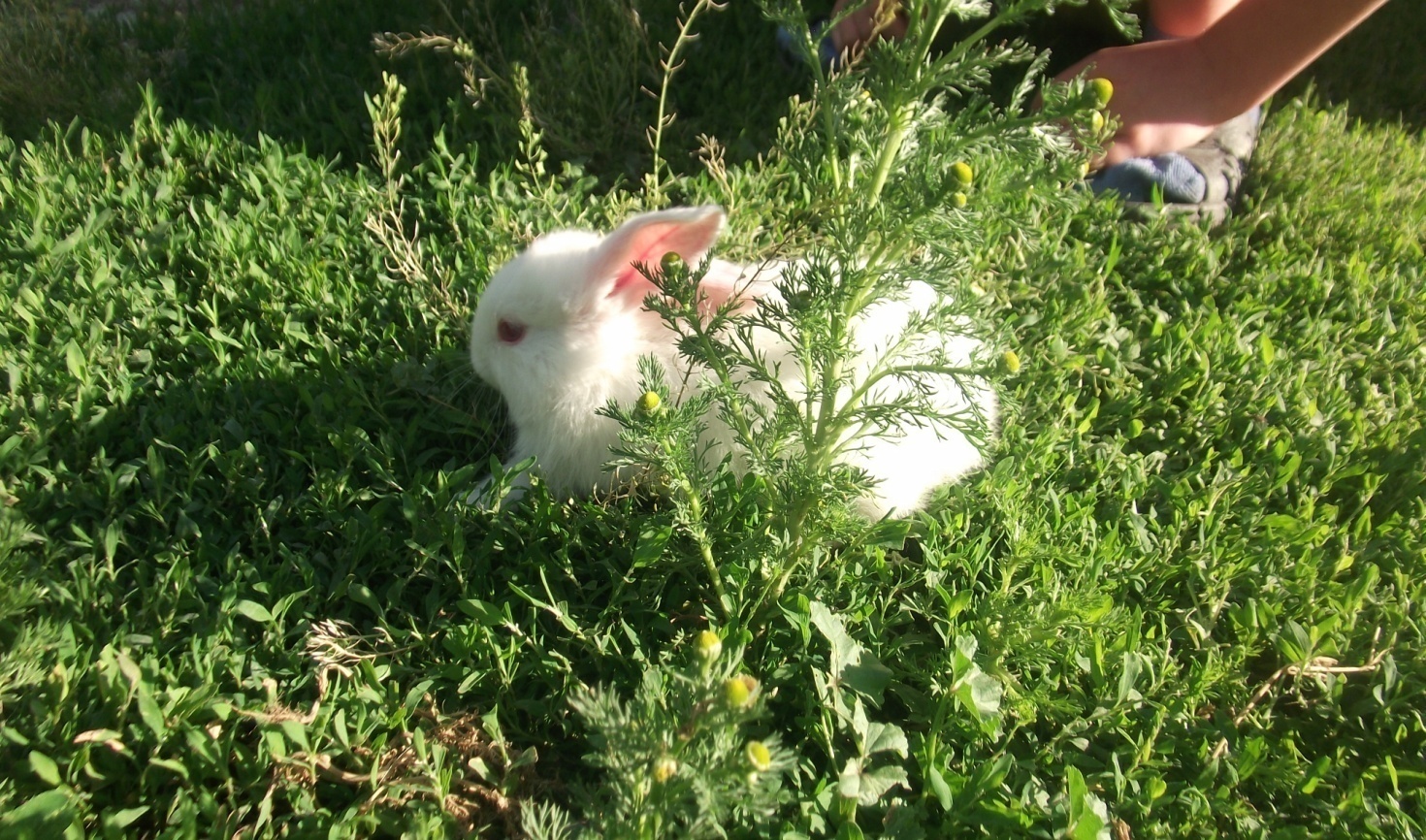 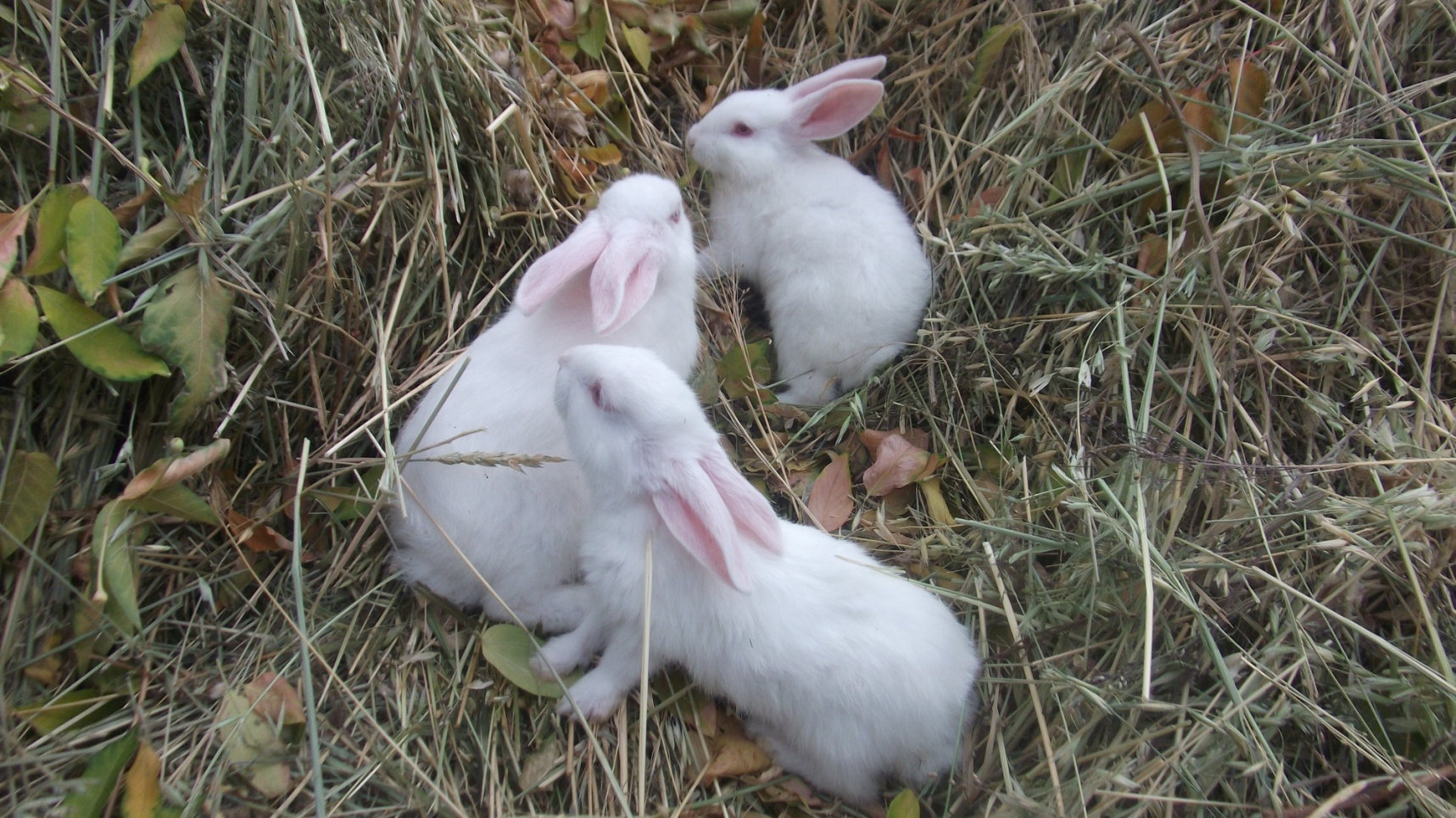 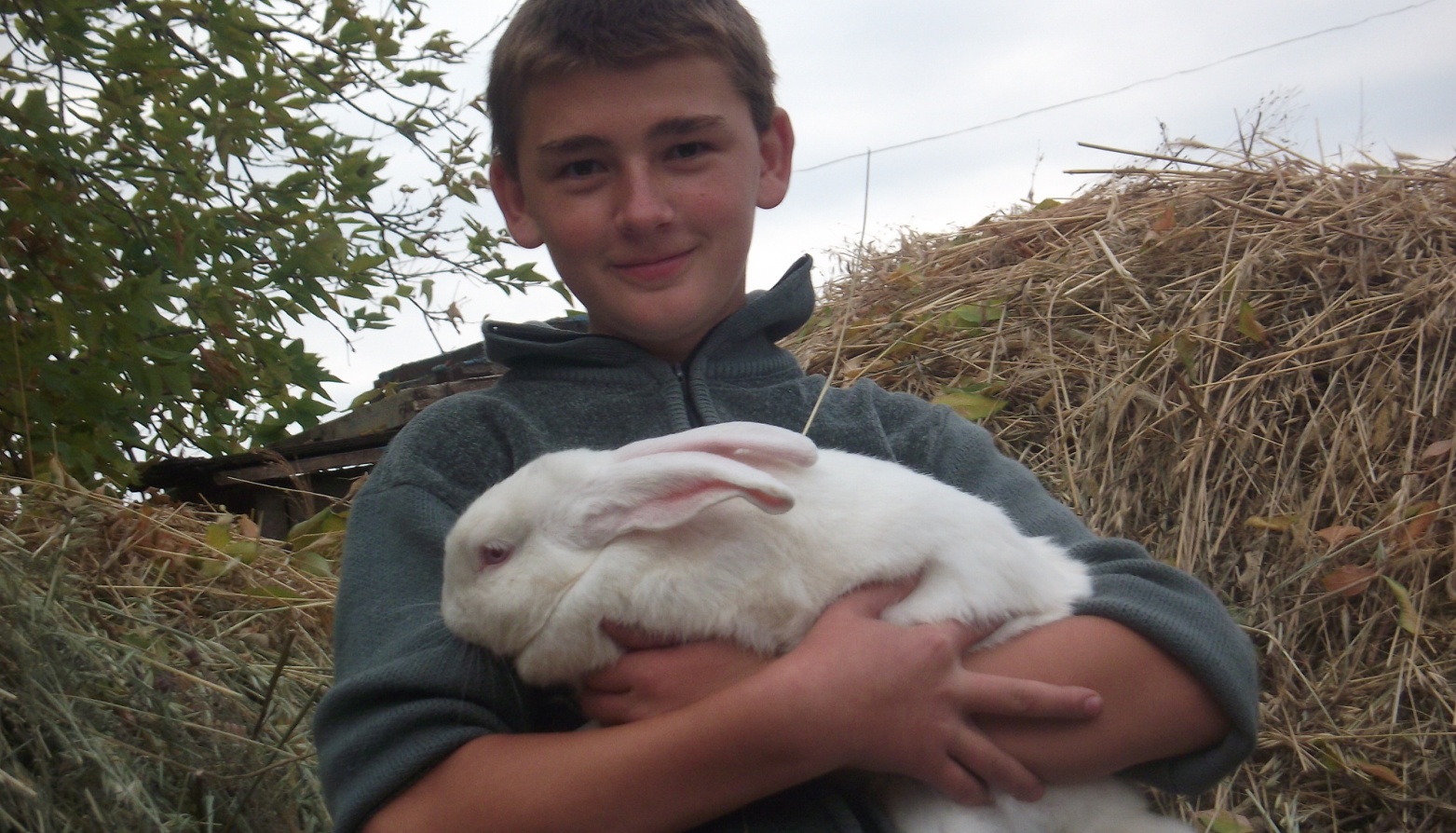 POTGOLD2
Гипотеза:
Если мы будем изучать условия разведения кроликов  , то узнаем экономическую выгоду и пользу для сельского хозяйства.
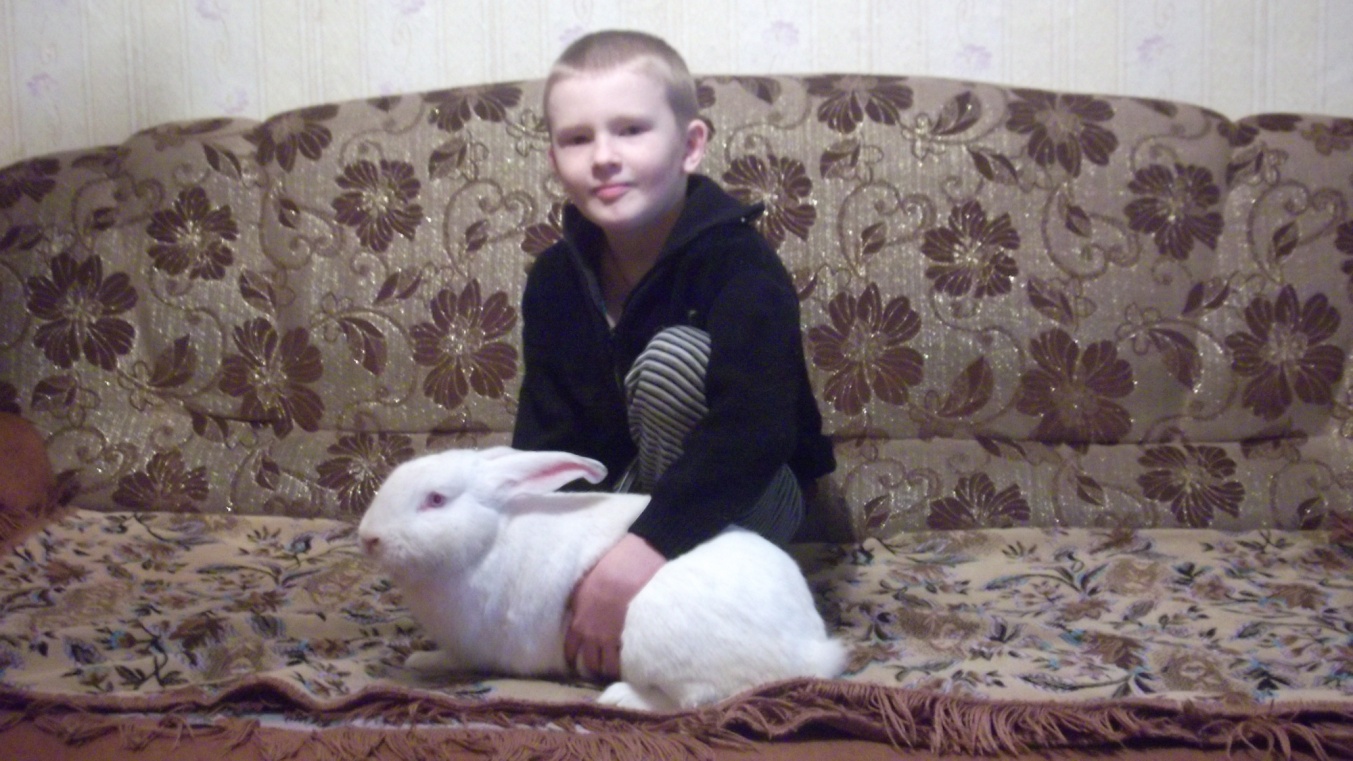 Цель работы:- разведение  кроликов и сбор информации о них.
Задачи:1.   Изучить литературу о кроликах.      2.  Поставить практический эксперимент в разведении кроликов.   3.Сделать выводы о пользе кролиководства.
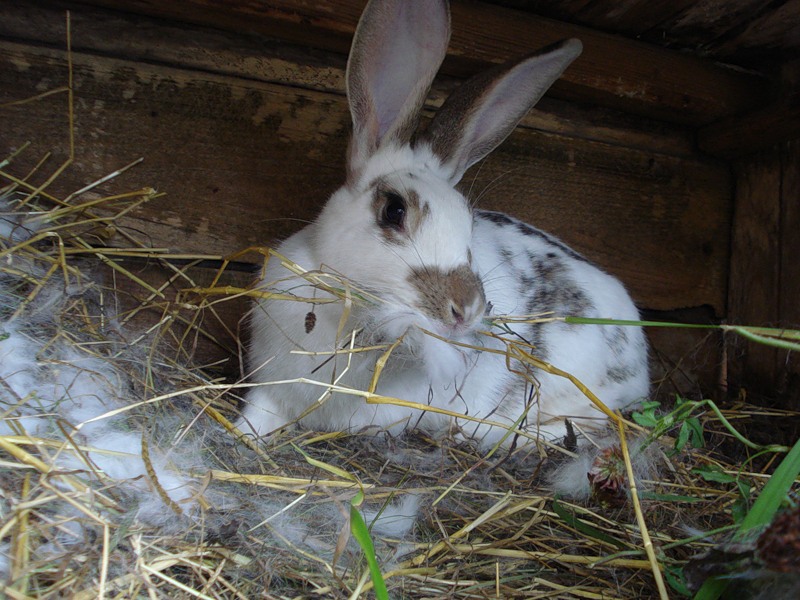 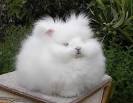 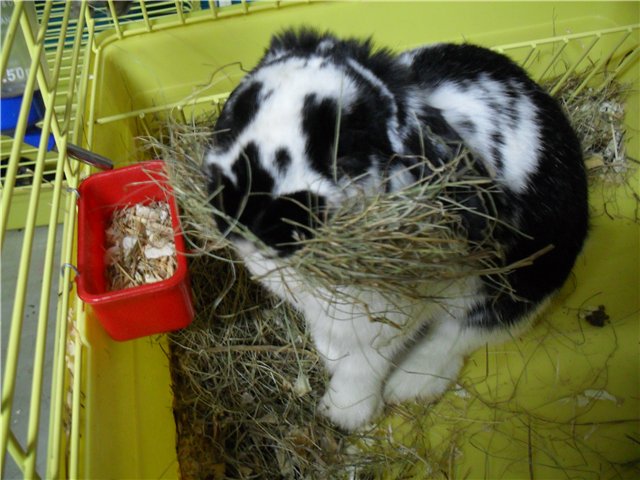 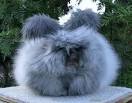 Белый великан
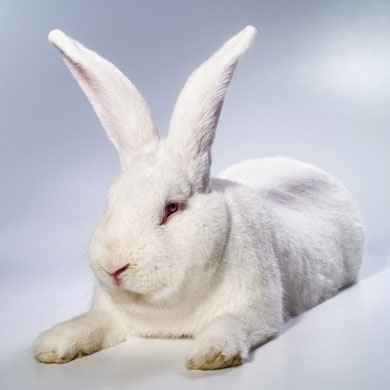 Внешне они выглядят как снежно-белые пушистые комочки.
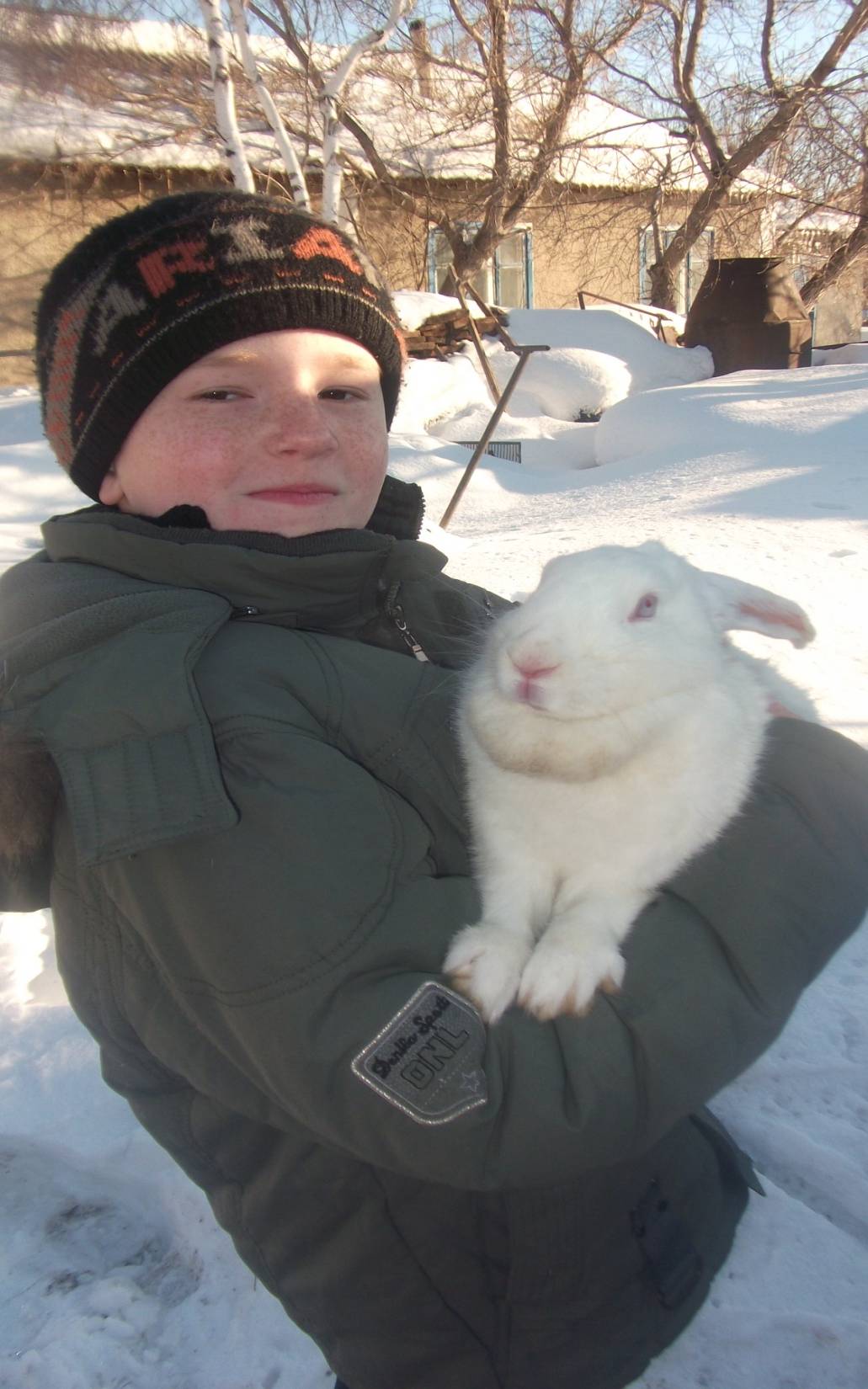 Глаза кроликов не окрашены и  кажутся красными потому , что просвечиваются кровеносные сосуды.
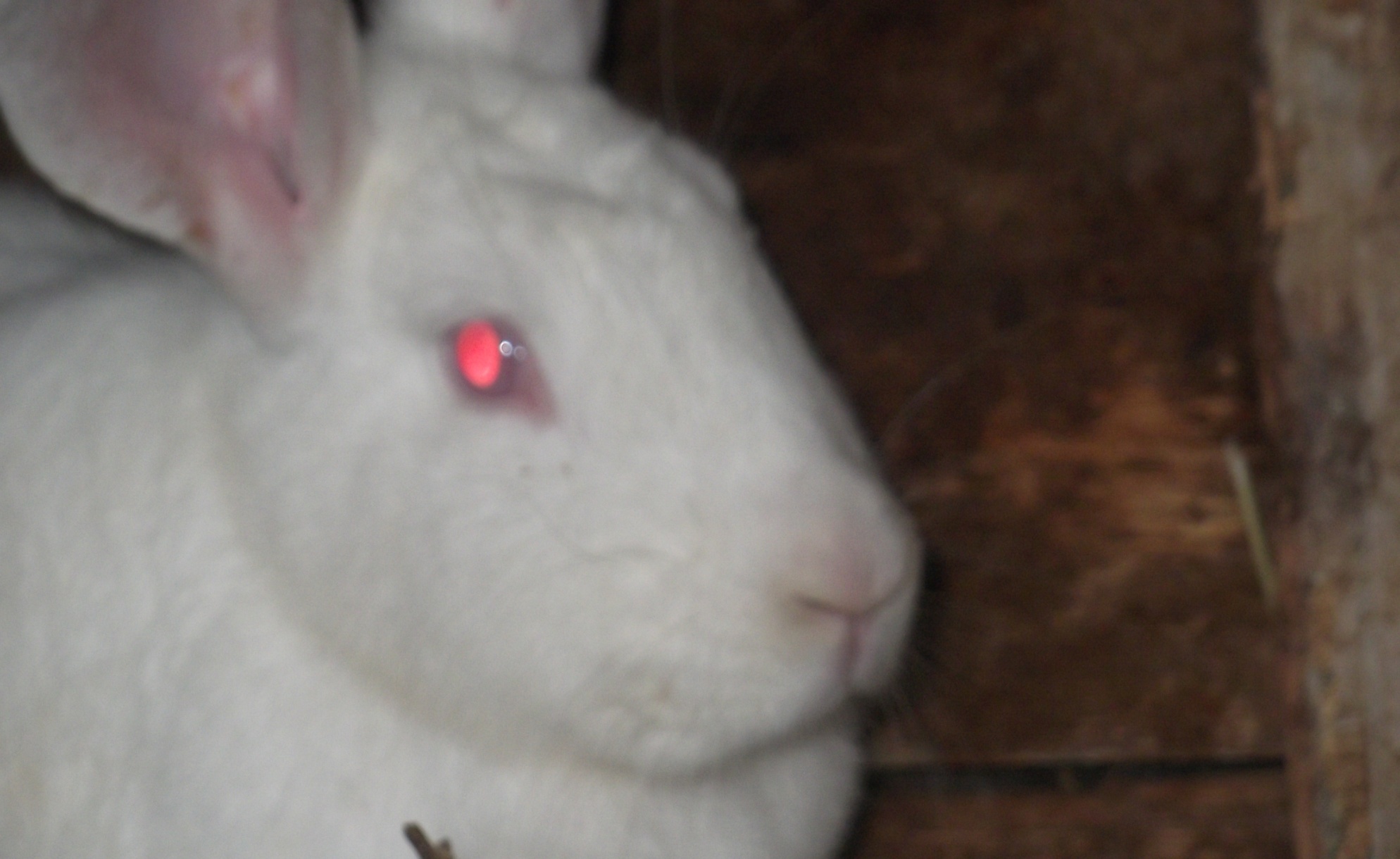 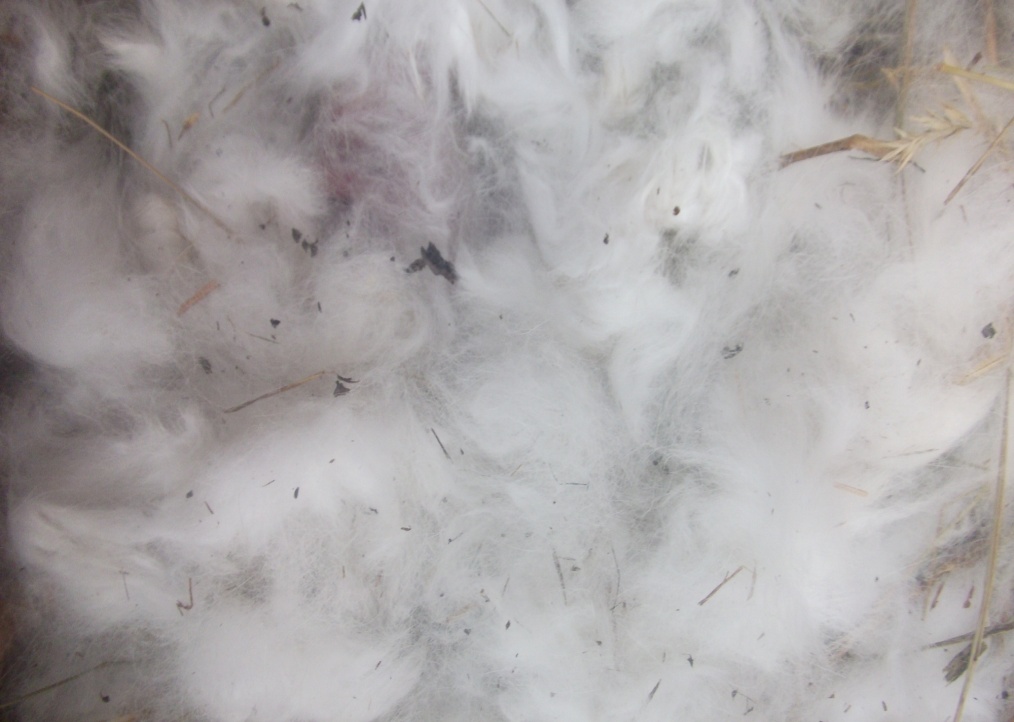 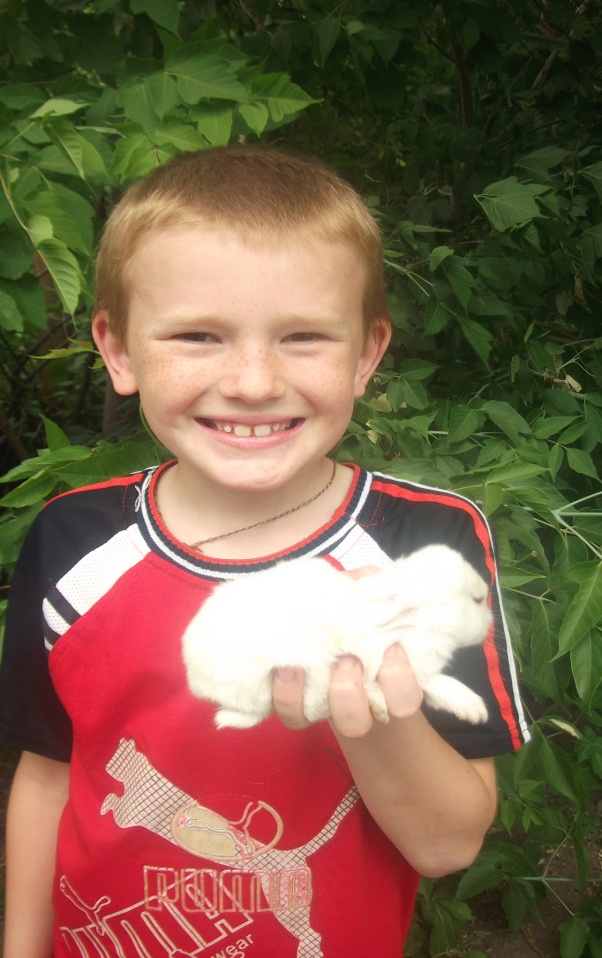 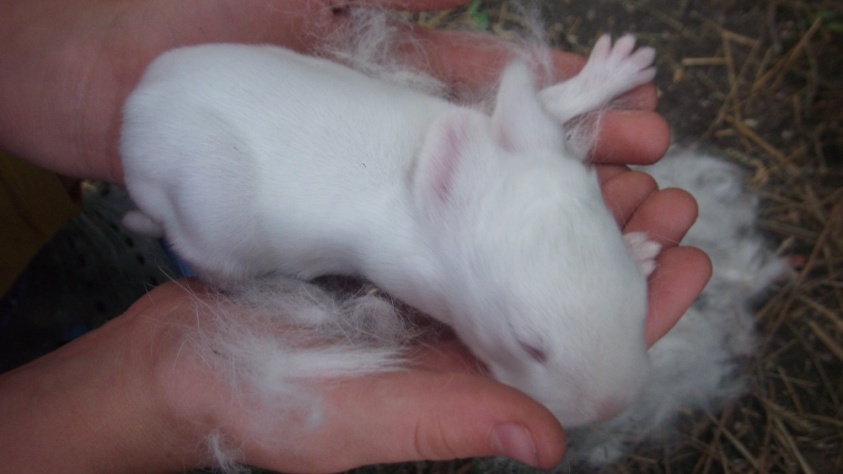 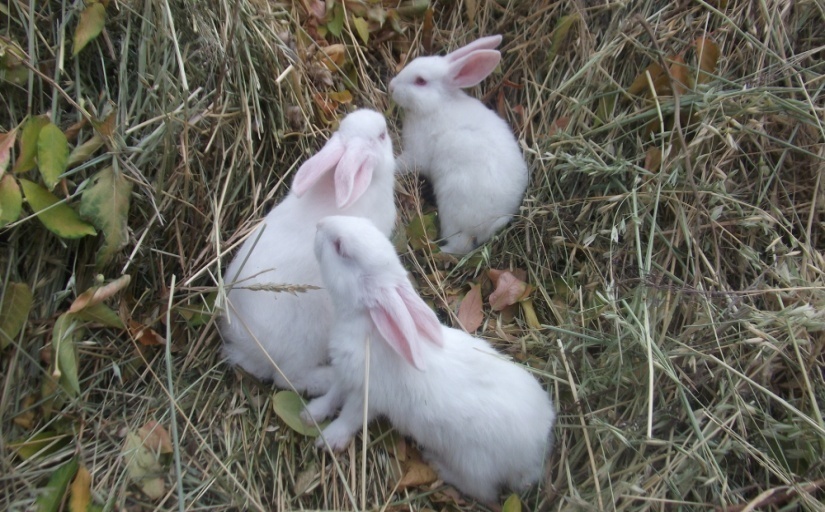 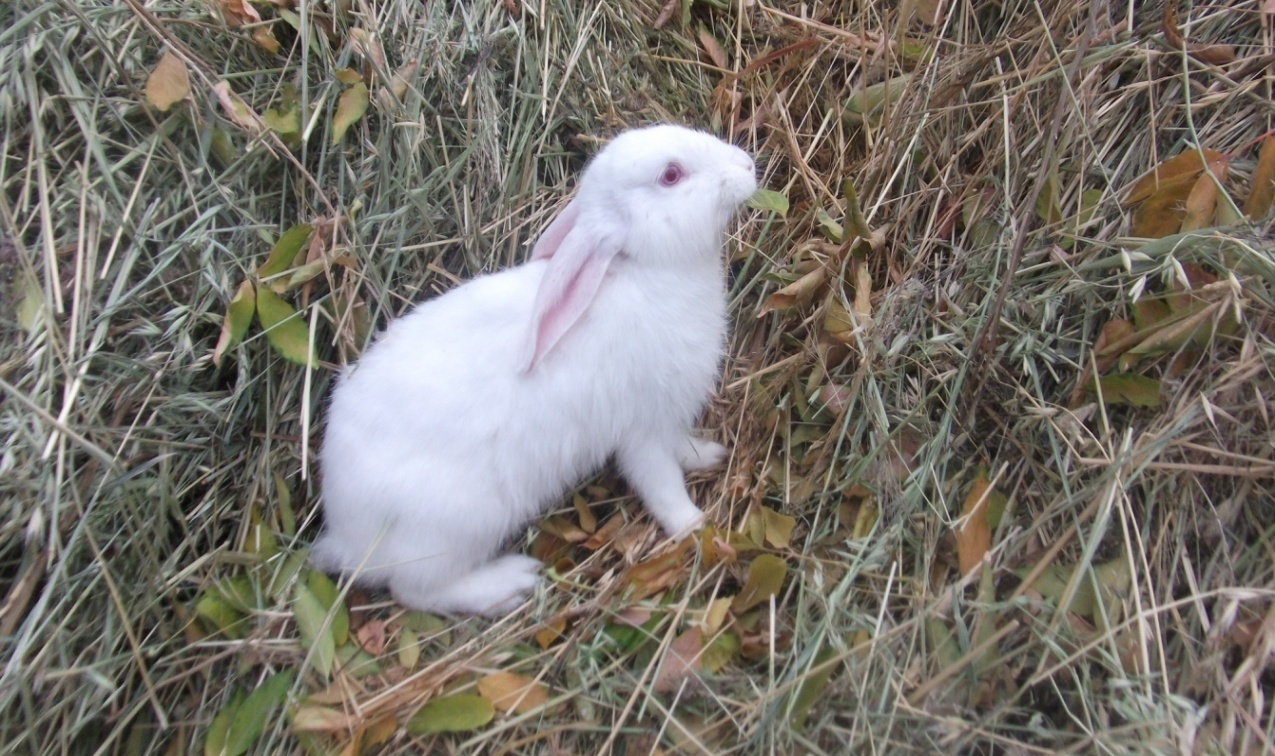 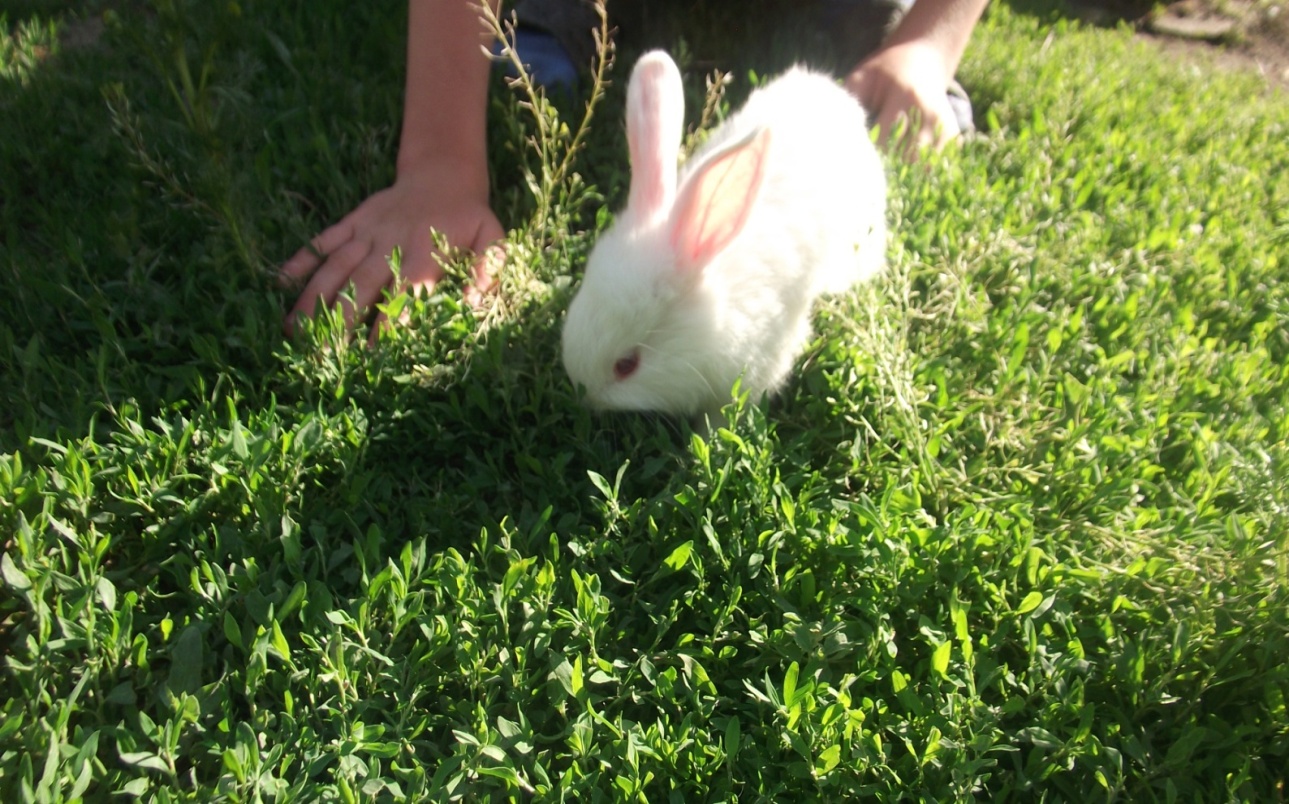 Лакомством кролики считают яблоки .
Кролики – рекордсмены Самый маленький  кролик живёт в Северной Америке, его вес составляет почти 400 грамм.
Кролики – рекордсмены Вес самого тяжёлого кролика составляет - 12 кг.
Кролики – рекордсмены Самые длинные уши принадлежат кролику по кличке Nipper и составляют в длину 79 см.
Результаты практического эксперимента
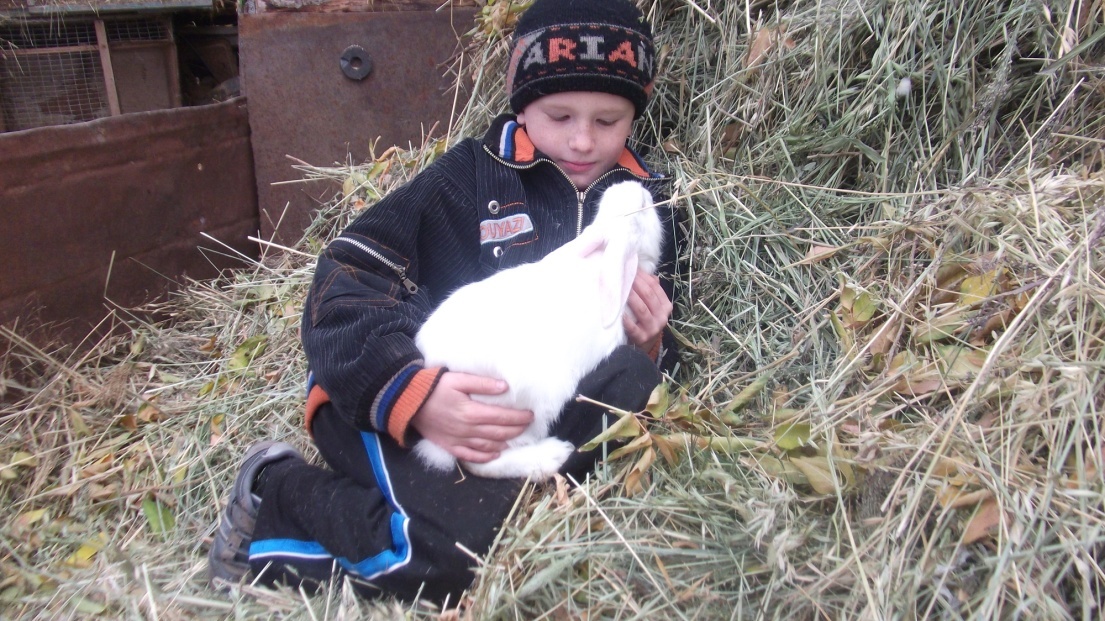 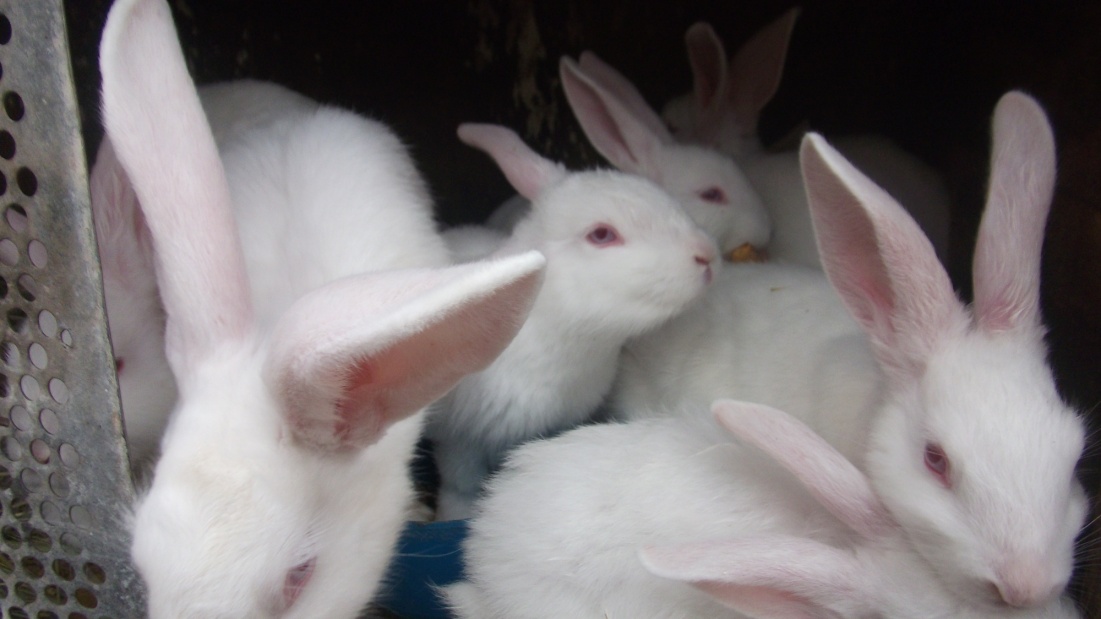 Забота о них поможет стать добрее и ответственнее.